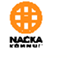 The first public transportation project procured through Competitive Dialogue in Sweden
C
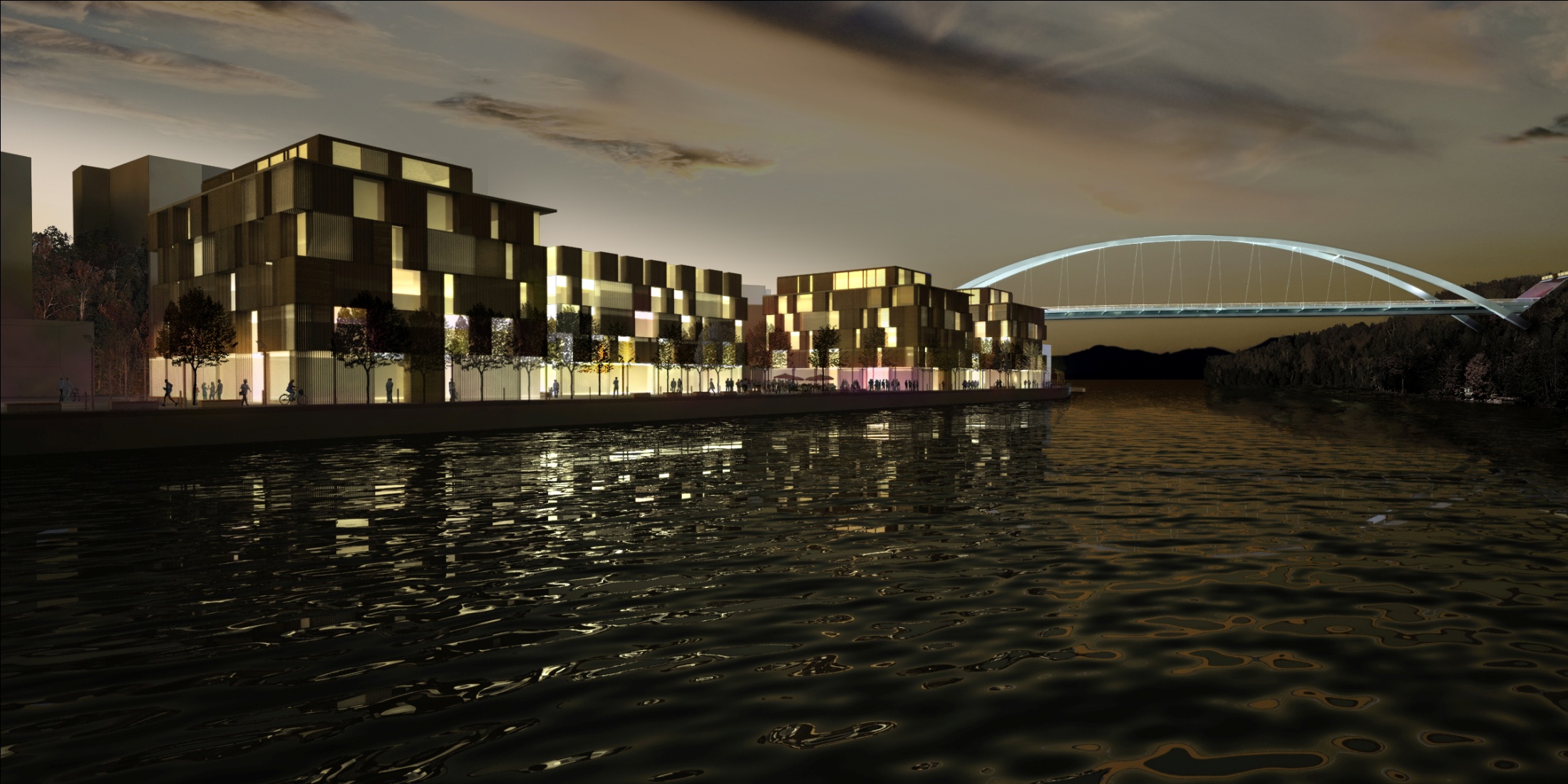 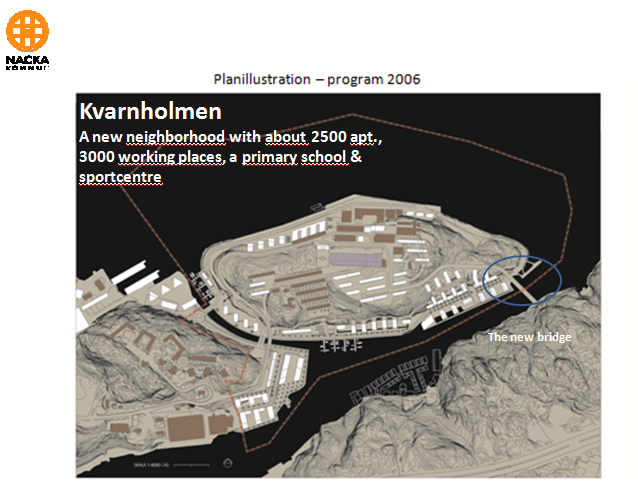 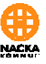 Nackas own entrance proposal
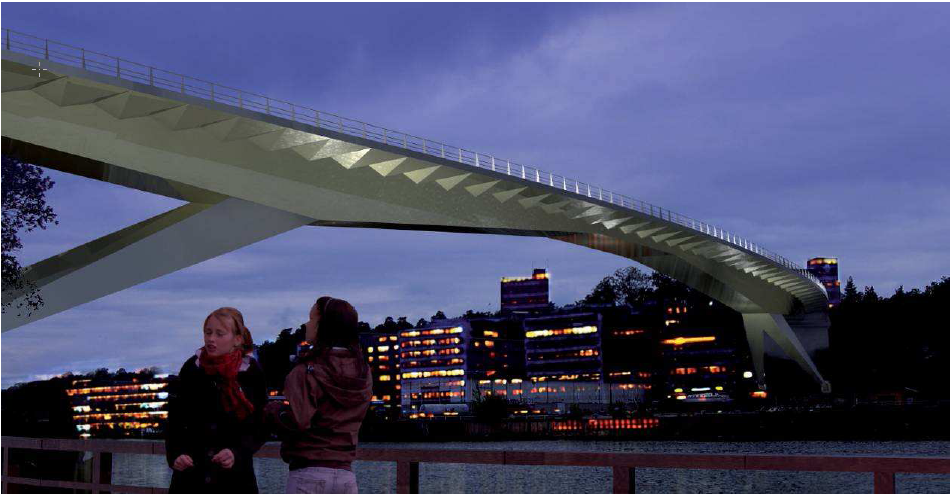 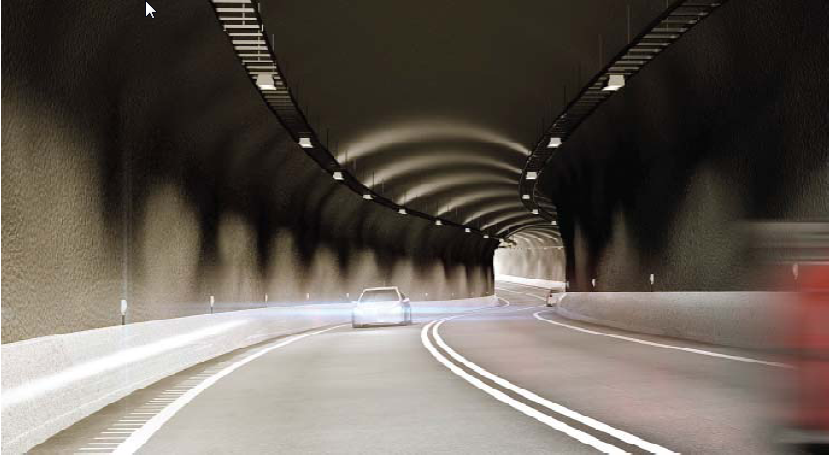 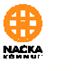 The winner company´s own bridge proposal
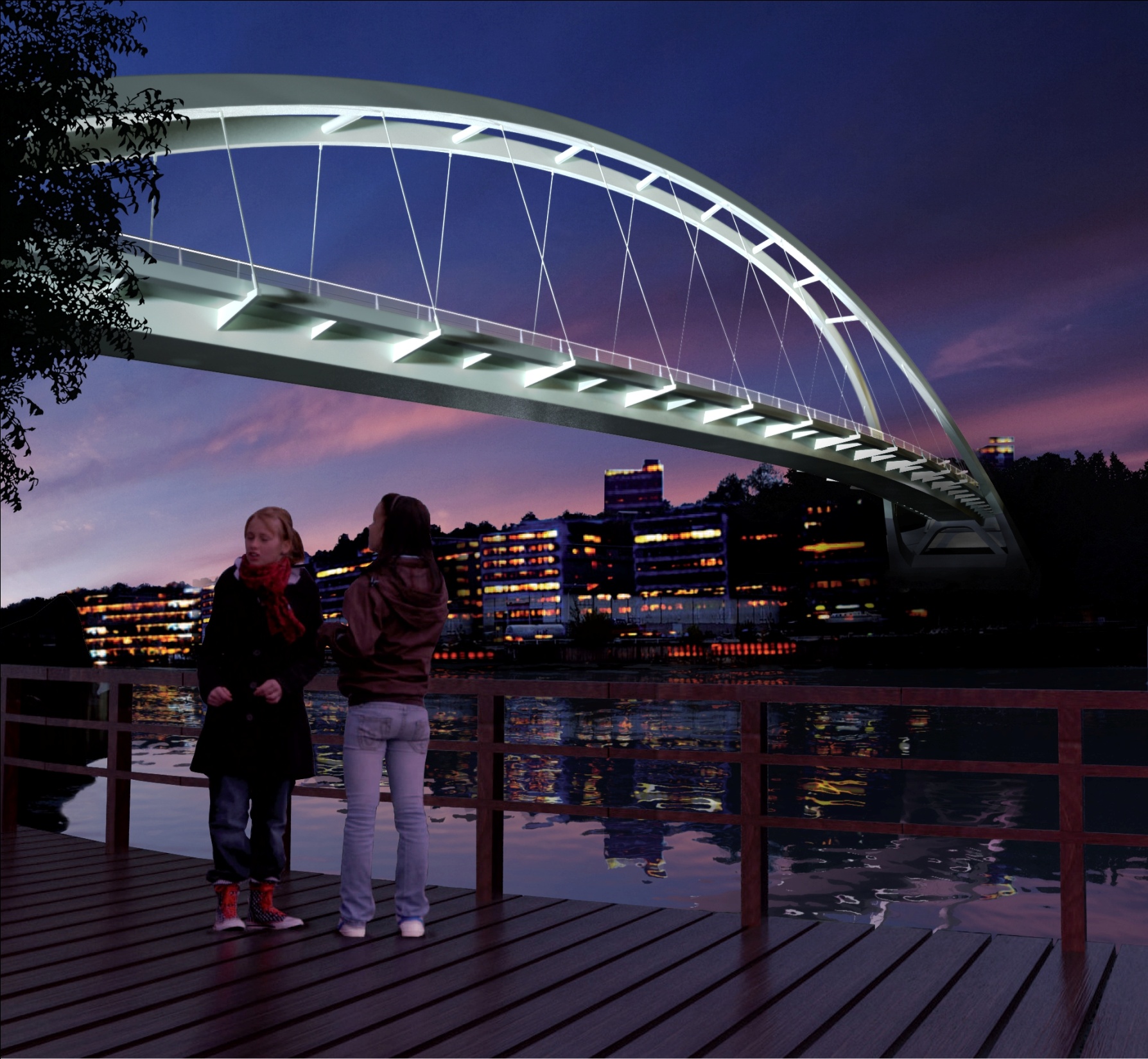 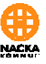 Rock tunnel
2 tenderers had similar solutions
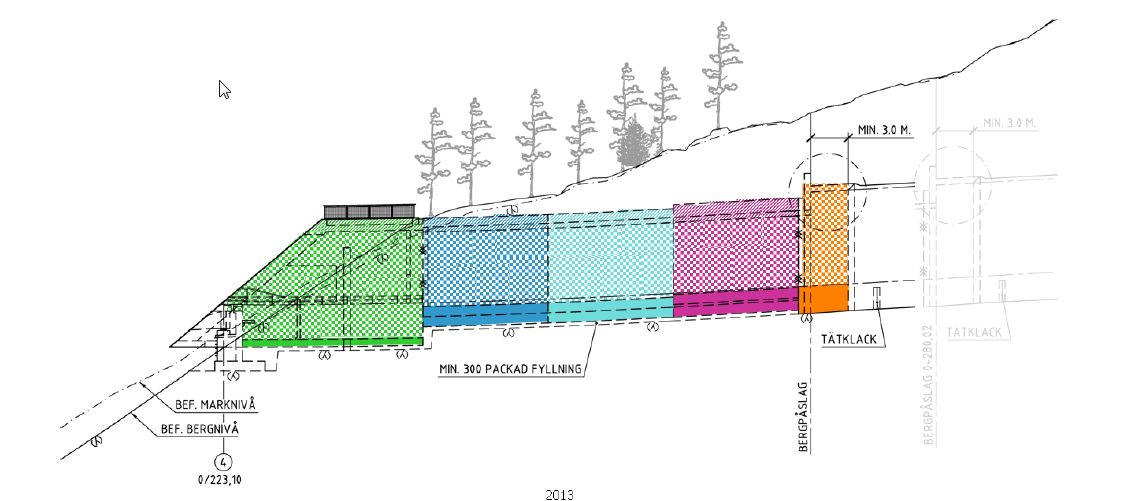 The extension of the rock tunnel and thereby decreasing the length of the concrete tunnel as well as excavation on Ryssbergen.
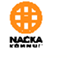 Tenders compiled
Contract sum
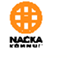 Evaluation process
Weightning on peer review between 4 criteria